情報オリエンテーション～先生編～
ICT機器類の取り扱い
学校ネットワークについてなど
[Speaker Notes: 情報オリエンテーション～先生～を始めます。]
パソコンの取り扱い
[Speaker Notes: 先生方が取り扱うパソコンは、
職員室で使用される「校務用パソコン」、「電子黒板用パソコン」、パソコン室の「児童、生徒用パソコン」です。
気を付けるポイントをまとめました。]
パソコン
水分厳禁
１、パソコンを移動させるときは、接続されている
　　コード類をはずす。

２、コードの抜き差しは、やさしく。

３、机に置くときは、静かに置く。（衝撃に弱いです）

４、操作中に表示されたメッセージは、よく読んでください
[Speaker Notes: １、ちょっとそこまでの移動でも、ドアなどにぶつけることがあるかもしれません。故障の原因となりますので、持ち運び時はコード類は外してください。
２、コードをはずすときは、コードを引っ張るのではなく「つまみの部分を持って抜く」ようにしてください。
３、外装はハードっぽいのですが、ハードディスク自体は衝撃に弱いです。机に置くときはドサッと置かずに、そっと置いてください。
４、それと、一番気を付けて頂きたいポイントです。操作中に表示されたメッセージは安易に消さずに、よく読んでください。わからないことは聞いてください。]
５、パソコンの上に、物を置かない

６、カバーを閉じる時、マウスのコードなどを挟まない

７、パソコンの下にコードを踏んだ状態で使用しない

８、キーボードは優しく押す。

９、キーボードに消しゴムやお菓子などのカスが残らないよう。
[Speaker Notes: ５、パソコンのカバーもそこまで強くありません。ディスプレイ部がありますので、カバーの上に大量の書類を置かないなど、注意してください。
６、たまに見かけます。カバーを閉じるときは、接続コードを挟まないようにしてください。断線する恐れがあります。
７、６と同様です。断線のおそれがありますのでご注意ください。
８、キーボードをバチバチ叩かれる方がおられます。強く押さなくても信号は届きます。もし激しく押さなければならない場合は故障していますので、修理依頼を出してください。
９、消しゴムやお菓子などのカスが入ると不良の原因となります。定期的にエアーで掃除してください。]
水分厳禁
パソコンのお手入れ
電子黒板用のパソコンは、チョークの粉が
舞うところにあるため、エアーを使い、
こまめに清掃を行います。

①PC本体に接続されているケーブルを外す
②キーボード面を床に向け、
③ゴミをエアーで飛ばす
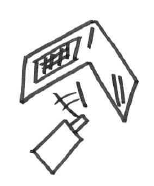 シュー
[Speaker Notes: パソコンのお手入れについてご説明します。
電子黒板のパソコンは、起動したら、カバーを閉じた状態でお使いいただけるように設定しています。
チョークの粉はとても細かく、キーボード部にたまりやすいので、こまめに清掃をお願いいたします。

まず、本体に接続されているケーブルをはずします。
絵のように、キーボード面を床に向け、エアーでごみを飛ばしてください。
パソコンは水分厳禁です。濡れた布で拭かないでください。]
電子黒板の取り扱い
[Speaker Notes: 電子黒板の取り扱いについて]
電子黒板
水分厳禁
電子黒板には枠にセンサーがあり、
　 ほこりやチョークの粉が詰まると 反応しない等の
　 不具合が起こります。

乾いている柔らかい布で、こまめに掃除を。（強く拭くと、ディスプレイに傷が残ります）

濡れた布は使用しない。
[Speaker Notes: 電子黒板のわくの部分にセンサーがあります。ほこりやチョークの粉で、反応の不具合が起こることがあります。
乾いた、柔らかい布でこまめに掃除してください。
ディスプレイ部は、優しく拭きとります。強く拭くと傷がつくことがあります。
電子黒板も水分厳禁です。かならず乾いた布をお使いください。]
iPadの取り扱い
[Speaker Notes: iPadの取り扱いについて]
iPad
水分厳禁
１、授業で使用する際、誤って机から落ちないところに
　　置いて使用する。

２、落下したり、ものにぶつけると、故障の原因に。
　　大切に取り扱ってください。

３、使用後は充電コードに接続して保管。ピンが折れ
　　やすいので、やさしく丁寧に挿してください。

４、画面が汚れていたら、乾いた布でやさしく拭く。
[Speaker Notes: １、授業中に、iPadが机から落ちそうな児童・生徒をたまに見かけます。ご注意ください。
２、落下など、故障の原因となりますので、大切に取り扱ってください。
３、使用後は充電コードに接続して保管します。ピンが折れやすいので、優しく丁寧に挿してください。
４、画面の汚れは乾いた布で拭いてください。]
iPadのお手入れ
水分厳禁
画面が汚れていたら、専用の布で優しく拭きます。
収納庫に保管するときは、カバーを付けて収納します。
使用後は、充電コードを挿します。ピンが折れやすいので、やさしく丁寧に挿してください。
AppleTVの取り扱い
AppleTV
水分厳禁
ケーブル等の抜き差しは丁寧にしてください

ほこりまみれにならないように

ミラーリングする時は、本体に貼付
している番号をご参照ください。
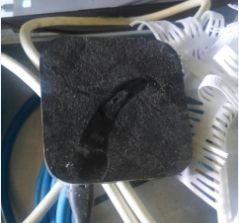 ほこりまみれAppleTV
[Speaker Notes: AppleTVも水分厳禁です。
電源ケーブル、HDMIケーブルの抜き差しは丁寧にお願いします。
ほこりまみれにならないように拭いてください。
ミラーリングする際は、本体に貼付している番号を選んでください。
AppleTVのミラーリングの方法につきましては、竹富町教育委員会ホームページ、「ICT支援員の部屋」の「機器類の使用や活用」に記事がありますのでご参照ください。
学校ネットワークに接続する必要がありませんので、先生方のiPadやiPhoneもミラーリングできます。]
丁寧な取り扱いをお願い致します
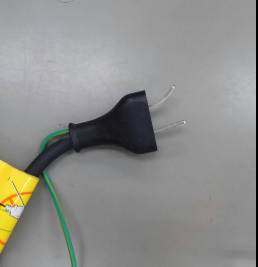 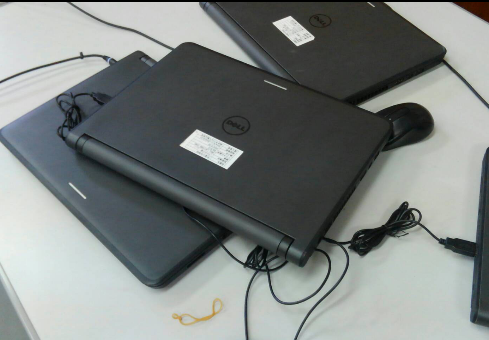 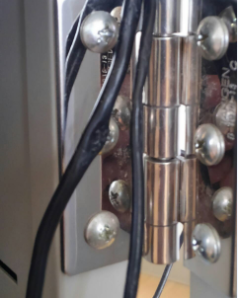 挟まないように
[Speaker Notes: コードに足を引っかけたり、
パソコンを重ねたり、
コードを挟むなどしないように、丁寧に、大切に取り扱ってくださいますようにお願いを申し上げます。]
ネットワークについて
学校のネットワークは、
先生用(校務用)と教育用に分けています。
[Speaker Notes: ここからは特に大事です。学校ネットワークについてご説明いたします。
学校のネットワークは、校務用の先生ランと、教育用の生徒ランの二つに分かれています。]
sensei-lan（校務用ネットワーク）
個人情報を取り扱う校務用ネットワーク

NAS(共有フォルダ)に接続されている

児童生徒の手が届く教室などでは使用しない
[Speaker Notes: まず、校務用ネットワークのsensei-lan（先生ラン）から。
児童、生徒の成績など、重要な個人情報を取り扱う校務用ネットワークです。
共有フォルダに接続されています。
そのため、教室など、児童生徒の手が届く教室では使用しません。]
seito-lan（教育用ネットワーク）
教室で使用できるネットワーク
　（電子黒板PC、児童生徒用PC、iPadで使用）

ネットワーク接続のしかたについては、2020年3月11日配信の、竹富町ICT支援ニュースに添付していますので、すべての先生で再度共有ください。
[Speaker Notes: 次に、教育用ネットワークseito-lan（生徒ラン）です。
これは、職員室以外の、すべての教室で使用できるネットワークです。
接続機器は、電子黒板PC、パソコン室の児童生徒用のPC、iPadです。
ネットワーク接続の仕方につきましては、2020年3月11日に配信しております「竹富町ICT支援ニュース」メールにPDFファイルを添付しております。すべての先生方で再度共有をお願いいたします。]
学校ネットワーク
フリーWi-Fiではありません。
個人の機器(PC、スマホ、タブレット等)のネットワーク接続は禁止しています

ルーターなどの機器を、無断で設置しない

※校内LANパスワードの取り扱いには、十分ご注意ください
[Speaker Notes: これらの学校ネットワークは、フリーWi-Fiではありません。
先生方、児童生徒、保護者の個々人のデバイス（パソコン、スマホ、タブレット）等のネットワーク接続は禁止されています。
また、ルーターなどの機器も、無断で設置いただけません。ネットワーク障害のおそれがありますので、ご遠慮ください。
そして、このネットワークのパスワードは最重要物として取り扱っていただく必要があります。十分にご注意ください。]
その他
ICT支援員より
[Speaker Notes: ICT支援員が授業支援などするなかで、感じたことなどをお話しさせていただきます。]
授業中
１、クリック、ダブルクリック、ドラッグ（アンドドロップ）などの言葉を使用する

２、iPadもローマ字入力をする（小3以上）

３、PC使用時はホームポジションを意識し、タッチタイピングができるようになる

●ICT機器を使用する授業は特にお声かけください。
[Speaker Notes: １、PC室のパソコンには、ジャストスマイルがインストールされています。小学1年生からパソコンでマウス練習の授業ができます。
クリック、ダブルクリックなど、正しい言葉を使った授業を進めてください。子ども達はすぐに覚えます。
２、中学生が授業中にiPadを使用している場面でも多く見かけるのですが、かな入力ではなく、ローマ字入力をするように声掛けをしてください。
３、PC使用時、パソコンの「G」と「H」キーの間とおへそが同じ位置に来るように配置し、できるだけホームポジションを意識するようにしてください。

そして、ICT機器を使用する授業の際は、ICT支援員にもお声かけください。操作の仕方や、活用のアドバイスなど、何かのお手伝いができるかと思います。
また、デジタル教科書に関しましては、学校にしかないものですので、支援員が操作方法を勉強するのに、授業に参加させていただくことがあるかと思いますので、
どうぞ宜しくお願い致します。]
先生方へ、パソコン室のPCお願い
・年度初めに、児童生徒、個人のフォルダを
  作成（フォルダ名：○年名前）
　→年度末の削除が楽です。

・授業中に作成したファイルは、個人のフォルダ
  に保存させる。

・年度末、フォルダごと削除する。
[Speaker Notes: 年度初めに、先生方にお願いがございます。
児童生徒が使用するパソコンを決め、各PCに個人のフォルダを作成してください。（フォルダ名は、学年と名前）
授業中に作成したファイルなどは、個々人のフォルダに保存させるようにご指導ください。
そして年度末、フォルダごと削除ができますので、先生方の操作、管理もとても楽になるかと思います。]
竹富町教育委員会HP
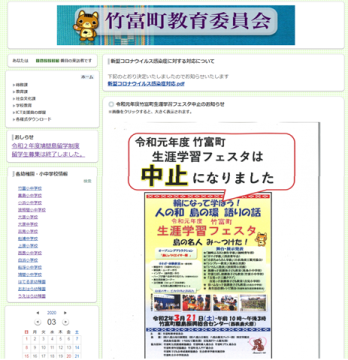 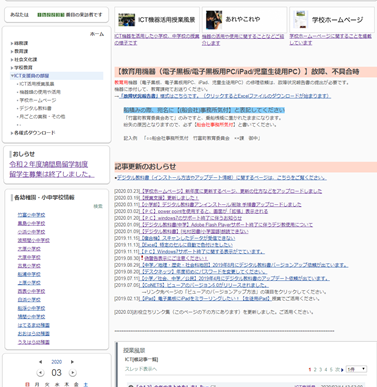 ページ左「メニュー」の「ICT支援員の部屋」に、
・ICT機器を活用した授業風景
・学校HPの更新に関する手順書
・デジタル教科書に関するお知らせ　などを
掲載しております。(～2019年度)
[Speaker Notes: 竹富町教育委員会のホームページ内に、「ICT支援員の部屋」を設けています。
授業支援の様子や、学校ホームページの更新に関することなど、さまざまな記事を掲載しております。
注意することやお知らせなども掲載しておりますので、ご覧ください。

以上でICTオリエンテーションを終了いたします。有難うございました。]